Naładuj baterie! — czyli coś dla ciała
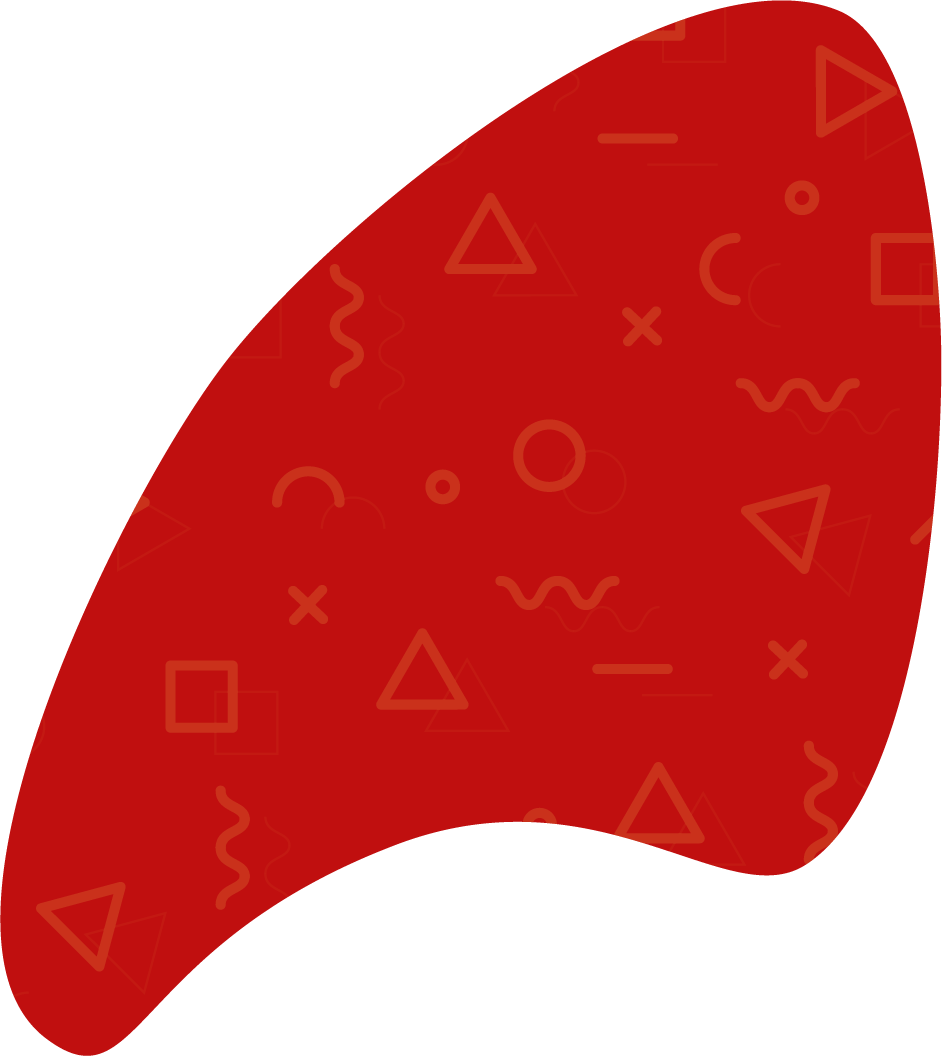 Stopień samodzielnej odpowiedzialności za siebie
10
1
2
3
4
5
6
7
8
9
Całkowita zależność
Brak odpowiedzialności
Całkowita odpowiedzialność
Brak zależności
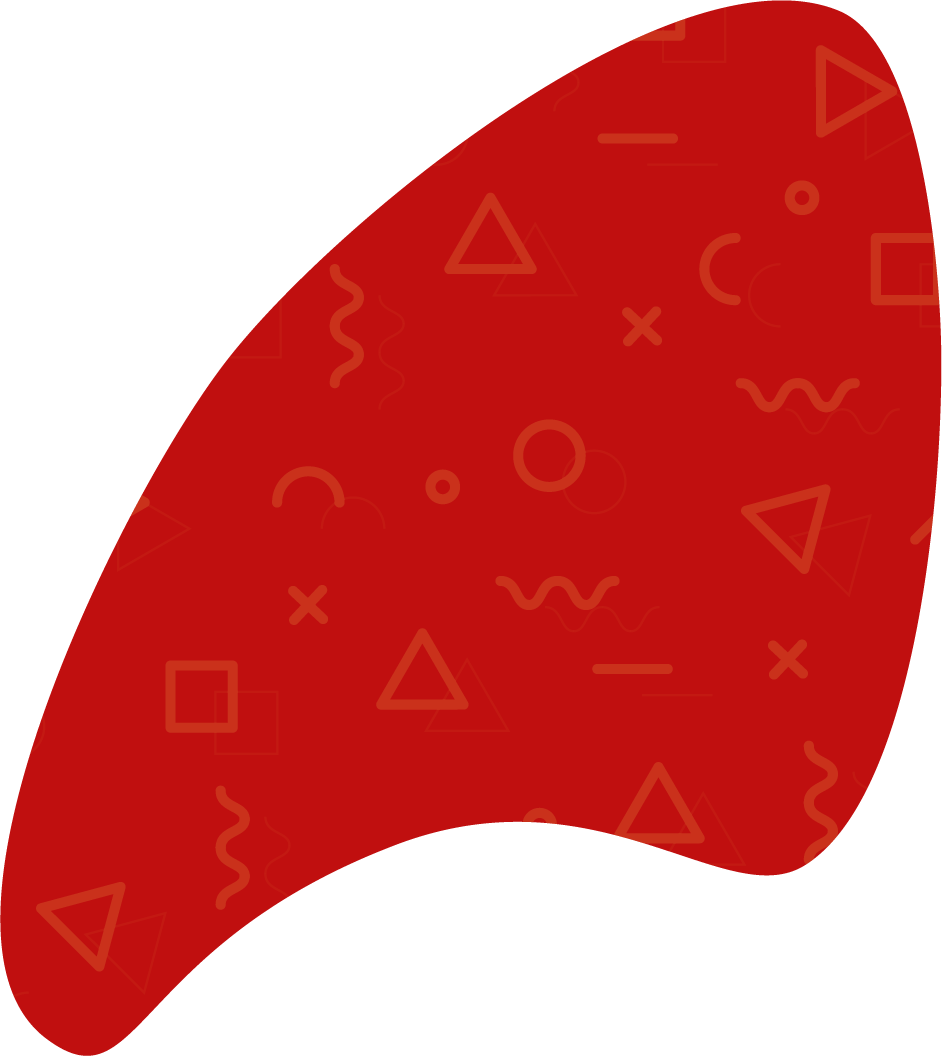 Natury nie da się oszukać, ale znając jej prawa, można mieć w niej sprzymierzeńca!
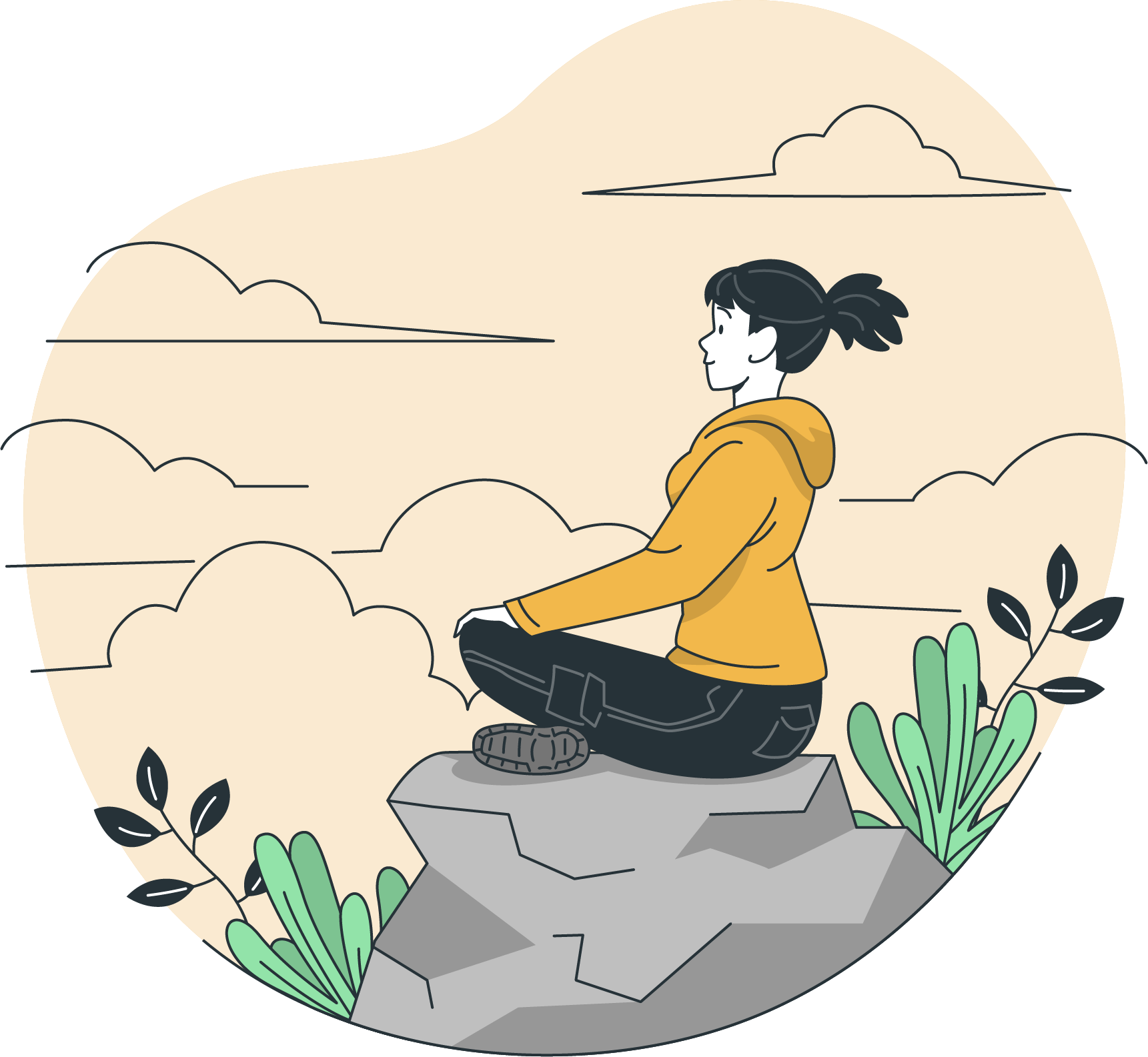 Przejęcie odpowiedzialności za swoje życie wymaga od każdego z nas refleksji dotyczącej dbania o nasz rozwój fizyczny i zapewnienie naszemu organizmowi optymalnych warunków, m.in. odżywiania, snu, higieny.
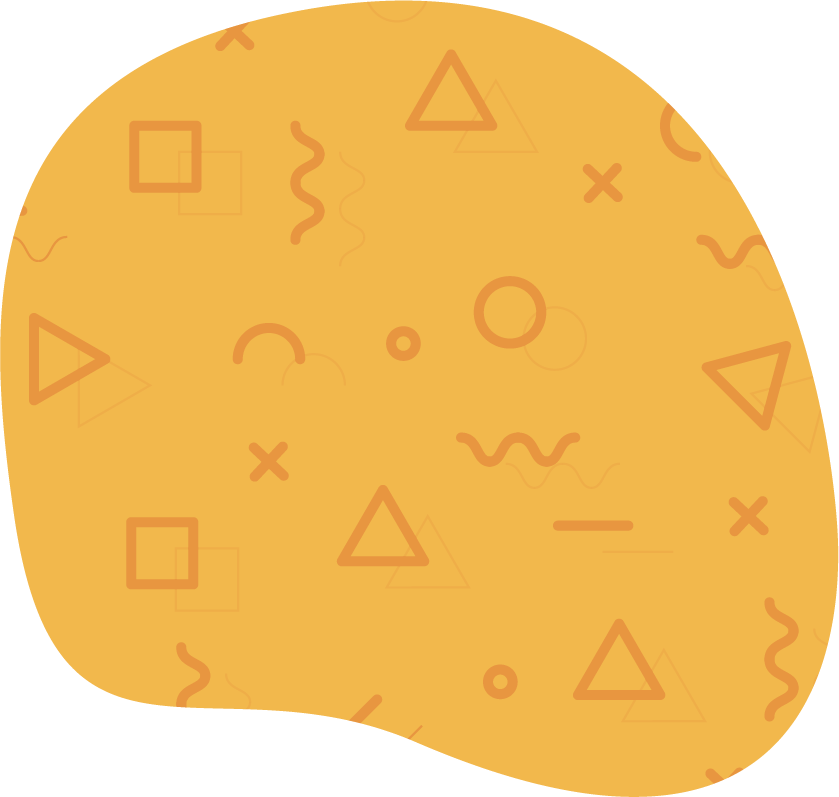 Obejrzyjmy film o pewnej supermocy
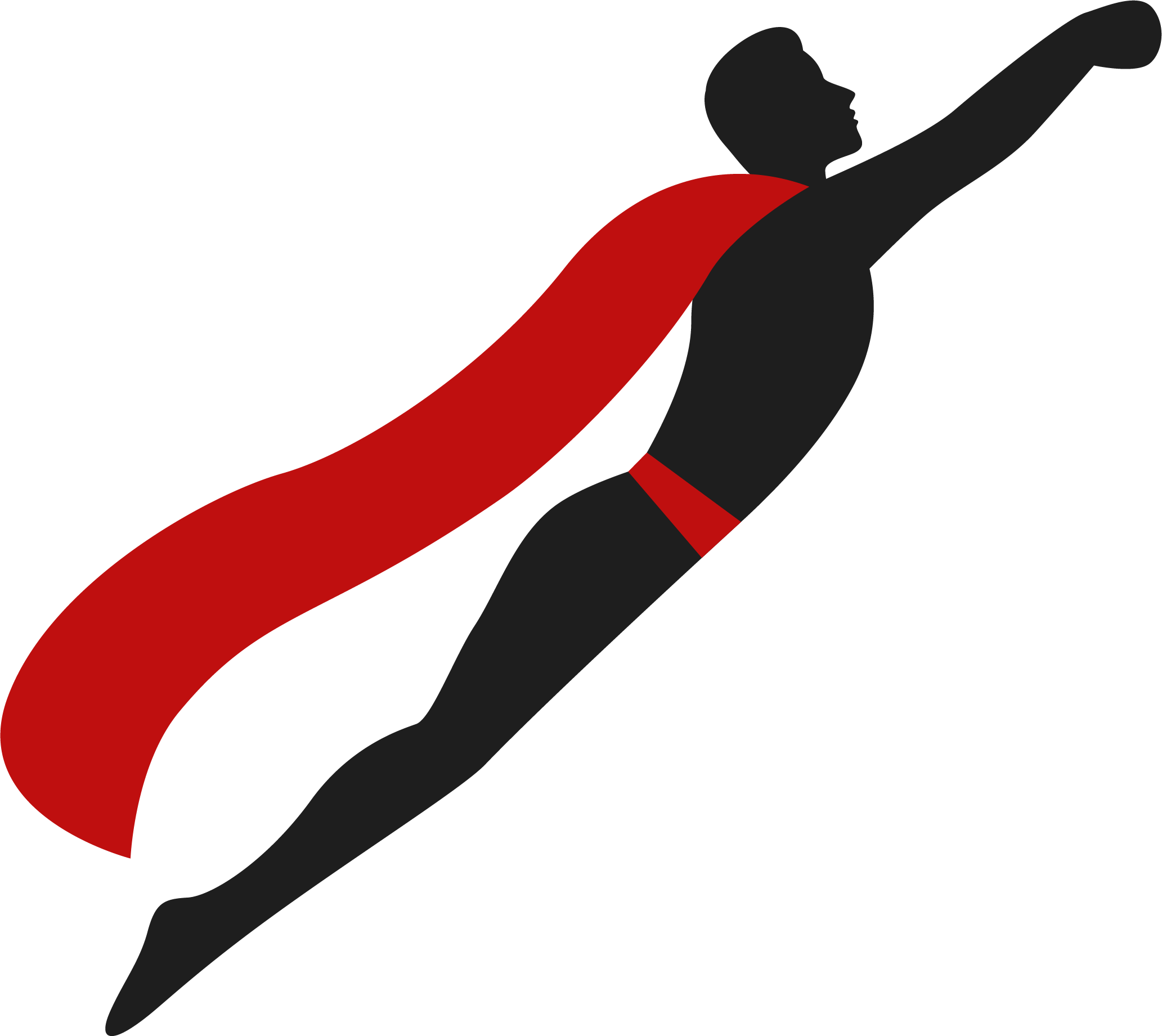 Postarajcie się zapamiętać (możecie notować tezy wystąpienia prelegenta) – za chwilę zobaczymy, która grupa zapamiętała najwięcej.
Link
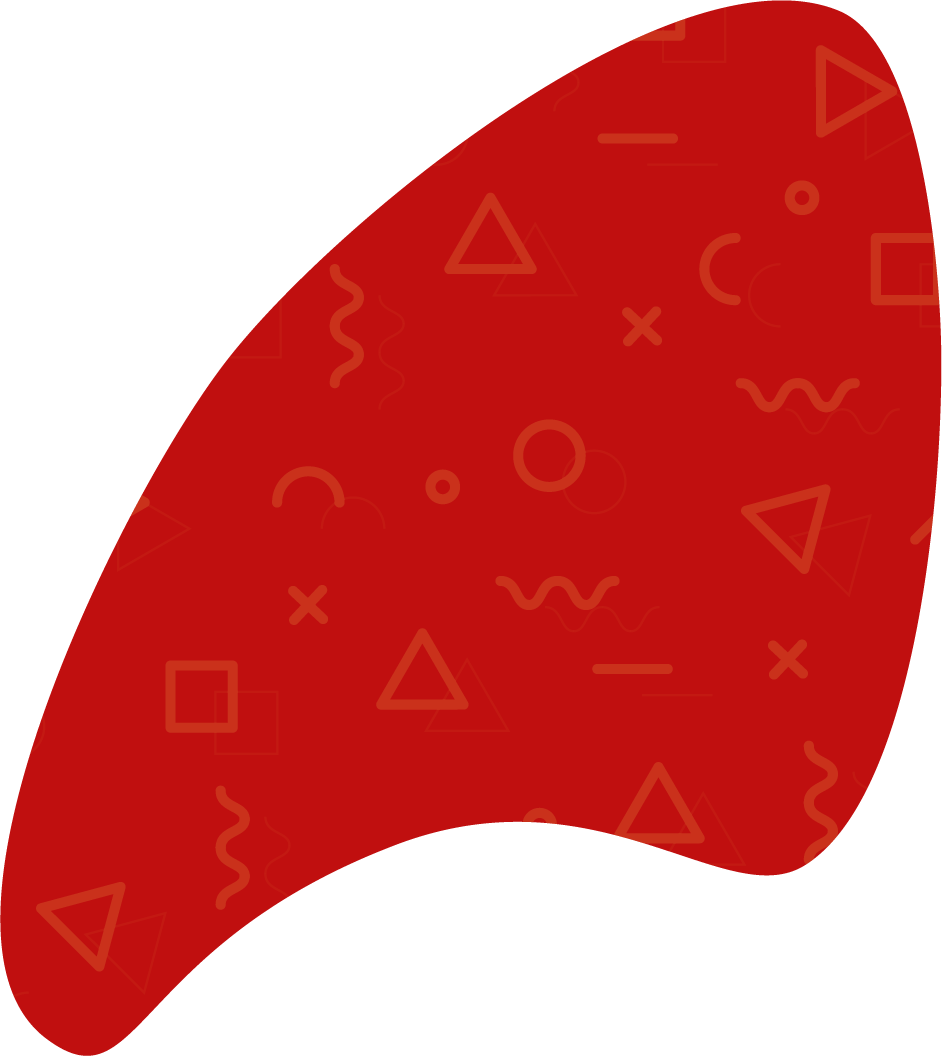 Co jeszcze pomaga w zasypianiu?
Ograniczenie niebieskiego światła co najmniej 60 minut przed snem!
Zatem zamiast patrzeć w ekran, możesz:
- poczytać przy łagodnym, ciepłym świetle (lampka),
- pobawić się z psem,
- porozmawiać z rodziną,
- wykapać się,
- posłuchać muzyki (ale z urządzenia, które nie wymaga patrzenia w ekran).

Jeśli chcesz zobaczyć więcej: Sen — Twoja supermoc (Youtube)
😴
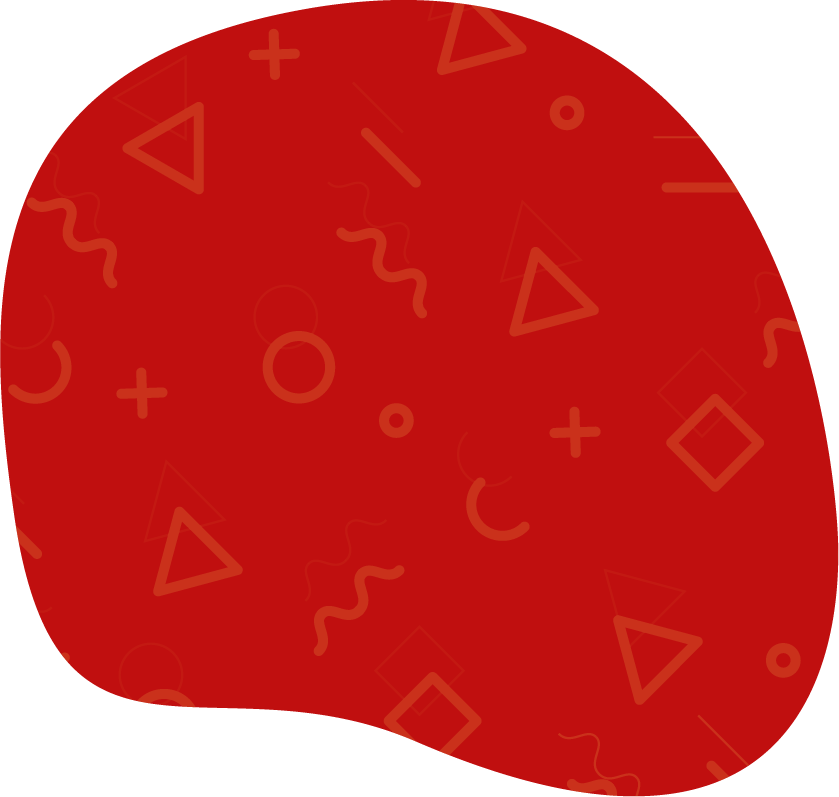 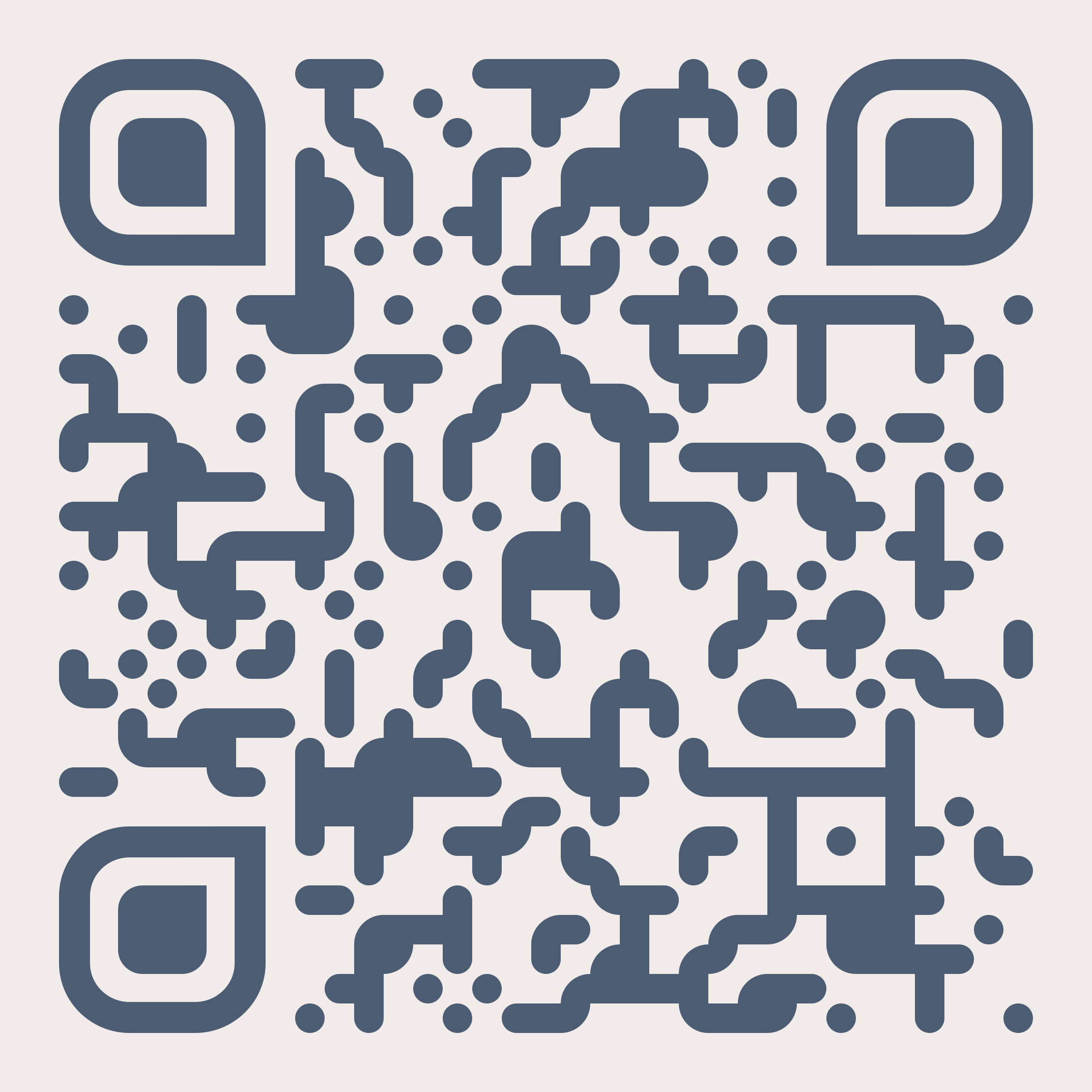 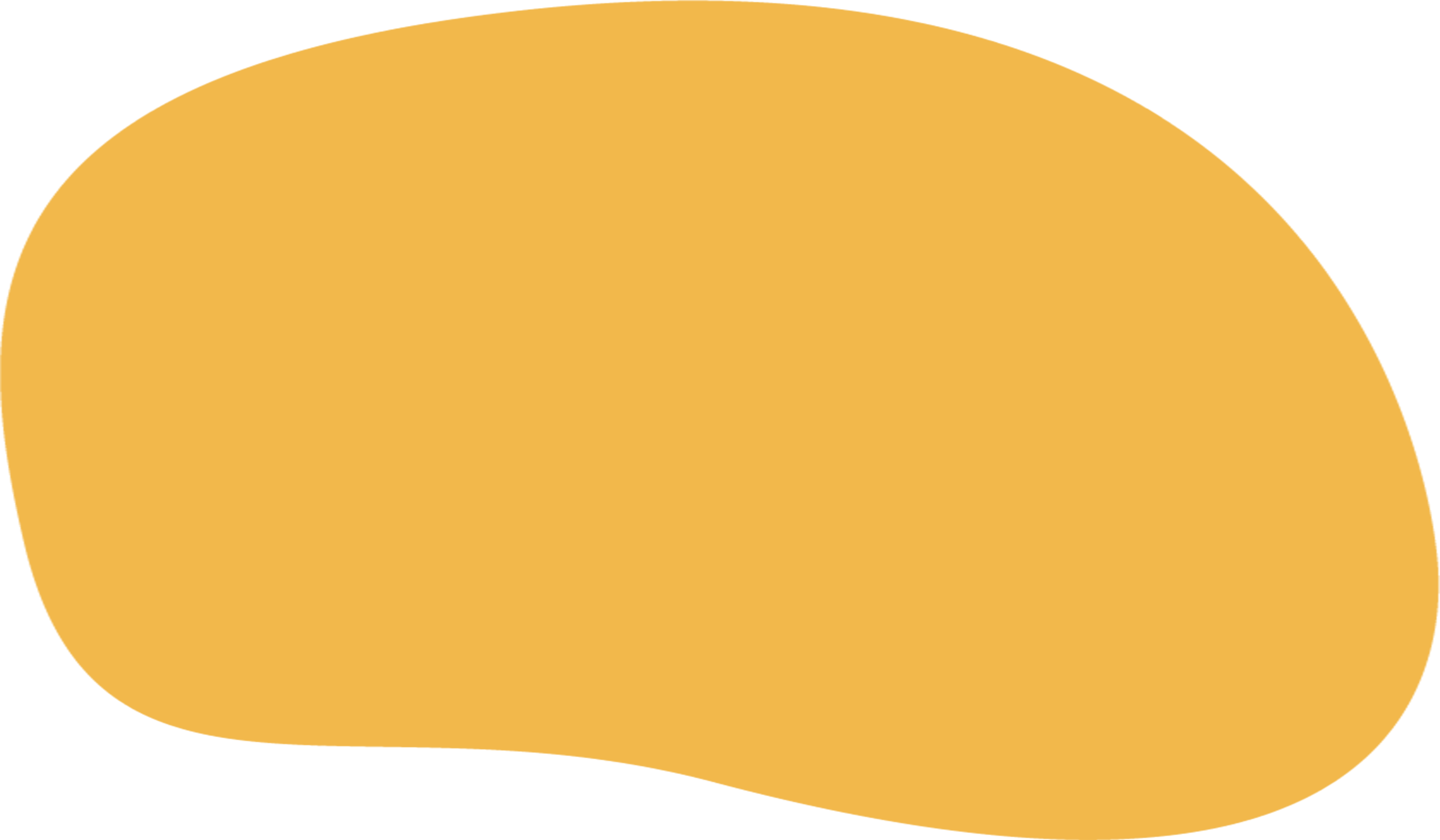 Zagrajmy
https://learningapps.org/watch?v=p5j5kekuk23
Test Sen to Twoja SUPERMOC!
Niedobór snu ma negatywny wpływ na płodność:
 tylko kobiety
 mężczyzny i kobiety
 tylko mężczyzny
 nie ma żadnego wpływu
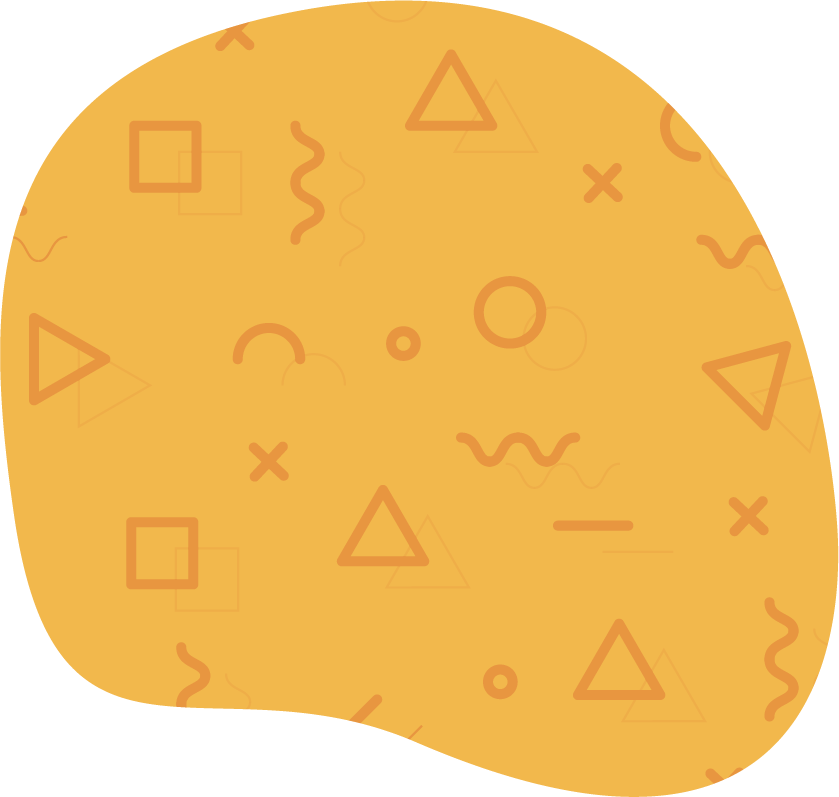 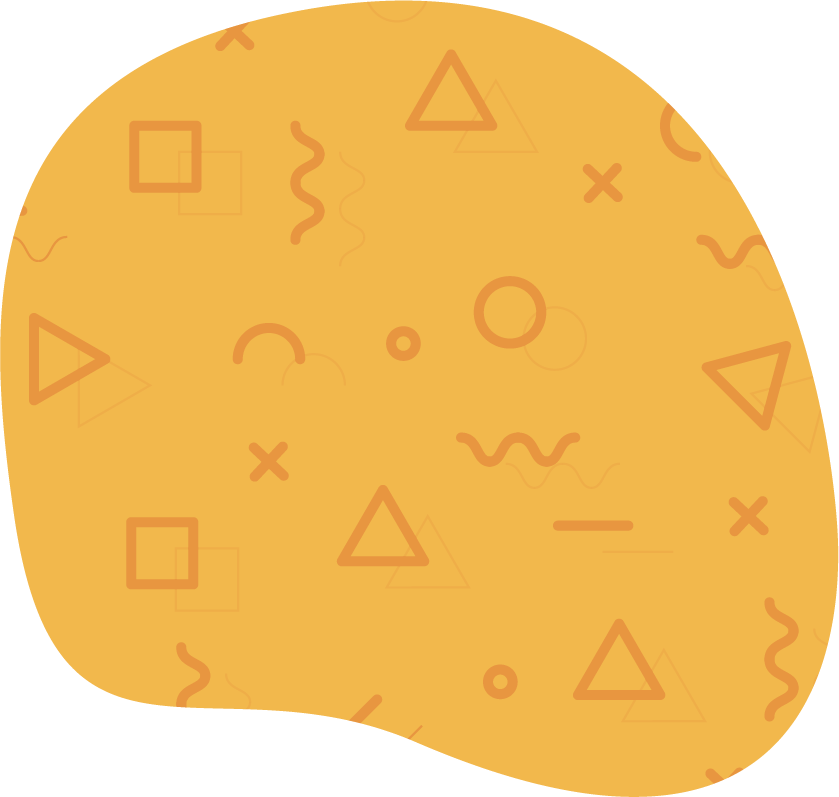 Test Sen to Twoja SUPERMOC!
2.	Mózg pozbawiony odpowiedniej ilości snu:
	a.	tworzy 40% mniej wspomnień
	b.	tworzy 10% mniej wspomnień
	c.	tworzy 70% mniej wspomnień
	d.	tworzy tyle samo wspomnień, co wyspany mózg
Test Sen to Twoja SUPERMOC!
3.	Zmiana czasu (skrócenie snu o 1 godzinę) powoduje w populacji:
	a.	wzrost wypadków samochodowych i samobójstw
	b.	wzrost zawałów serca
	c.	wzrost samobójstw
	d.	wzrost zawałów serca, wypadków samochodowych 		i samobójstw
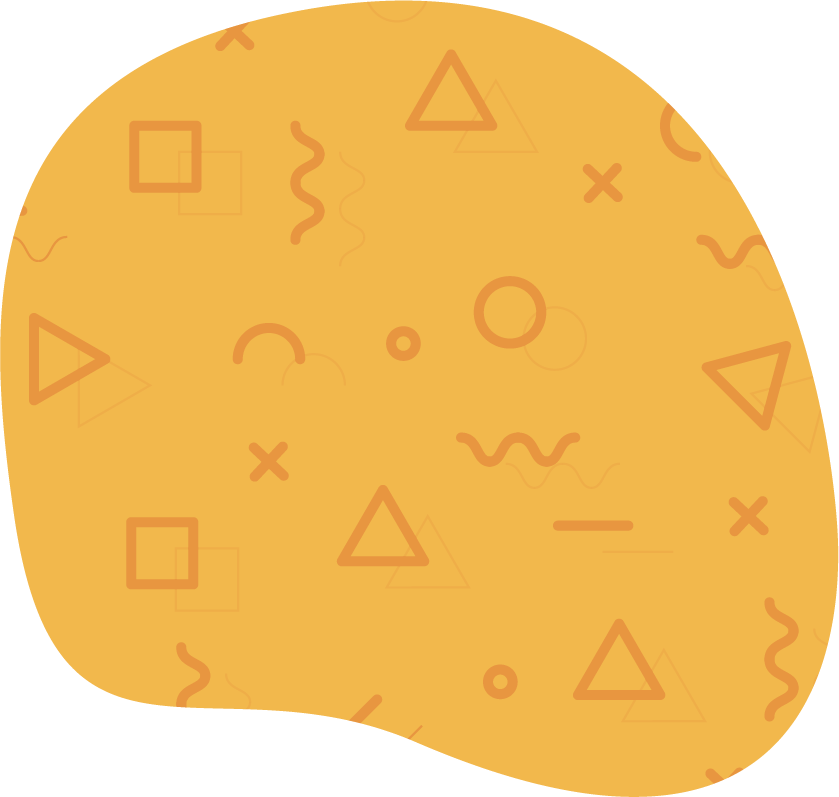 Test Sen to Twoja SUPERMOC!
4.	U osób, które śpią za mało spada aktywność komórek odpornościowych, co przyczynia się do ryzyka zachorowania na:
	a.	gruźlicę
	b.	alergię
	c.	raka (jelita grubego, prostaty, piersi)
	d.	nie ma wpływu na zachorowalność
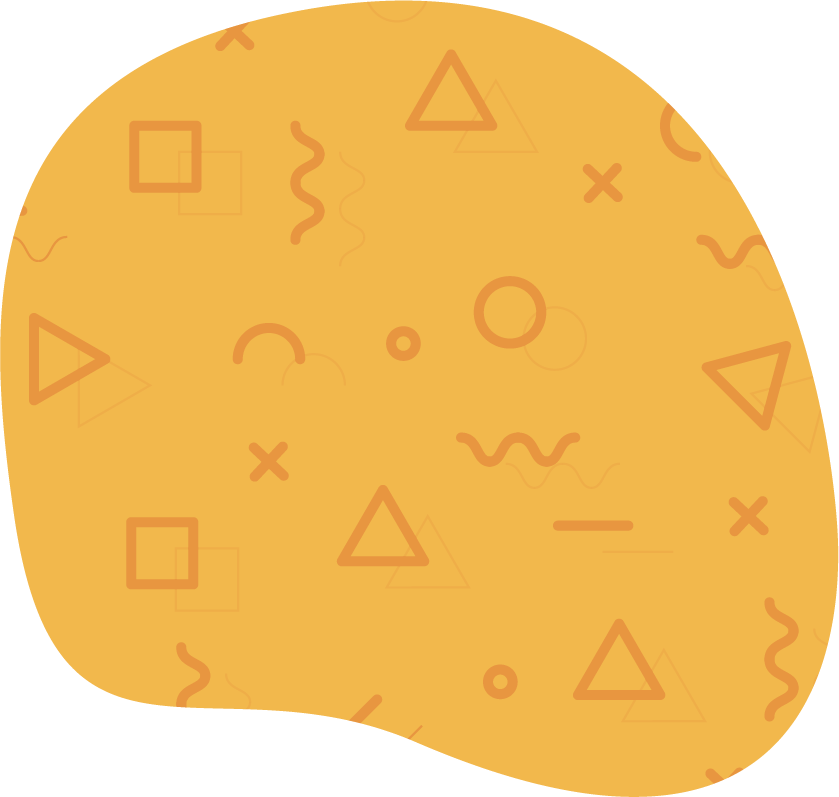 Test Sen to Twoja SUPERMOC!
5.	Na zasypianie i jakość snu negatywnie wpływa:
	a.	alkohol, kofeina, niebieskie światło
	b.	tylko kofeina, 
	c.	tylko niebieskie światło
	d.	kofeina, niebieskie światło
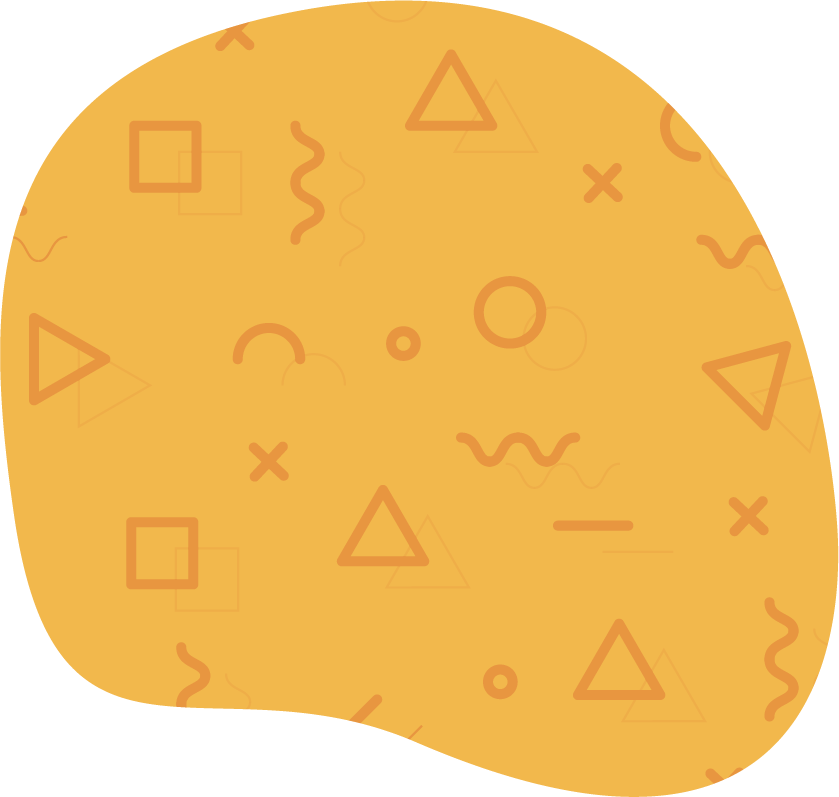 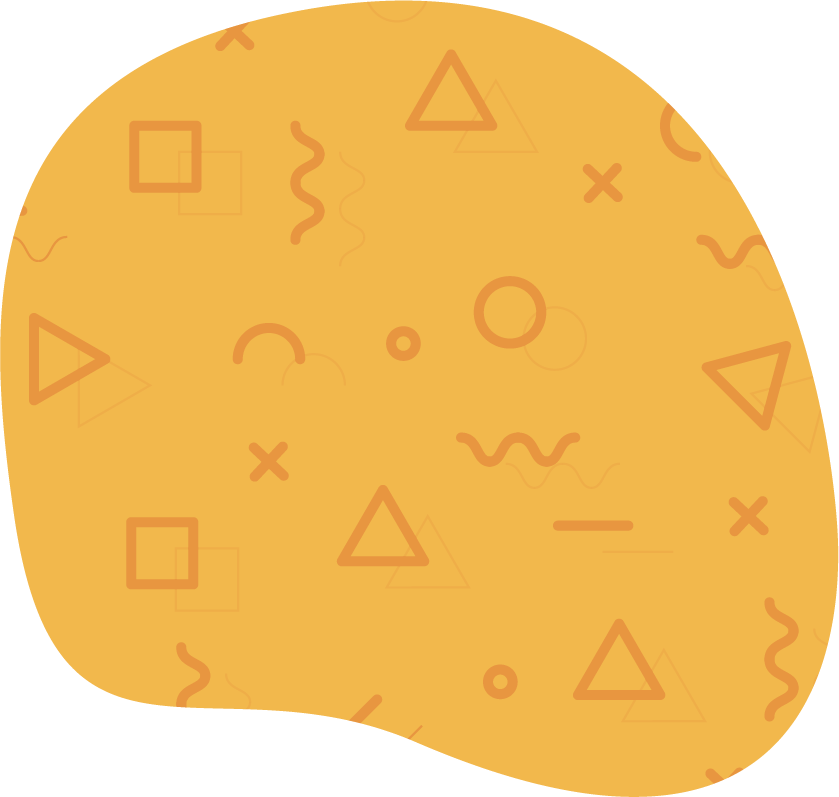 Test Sen to Twoja SUPERMOC!
6.	Na zasypianie i jakość snu pozytywnie wpływa:
	a.	wywietrzenie pokoju (obniżenie temperatury)
	b.	regularność w zasypianiu i budzeniu się
	c.	zrezygnowanie z patrzenia w ekranu co najmniej 		60 minut przed snem
	d.	wszystkie pozostałe odpowiedzi są prawidłowe
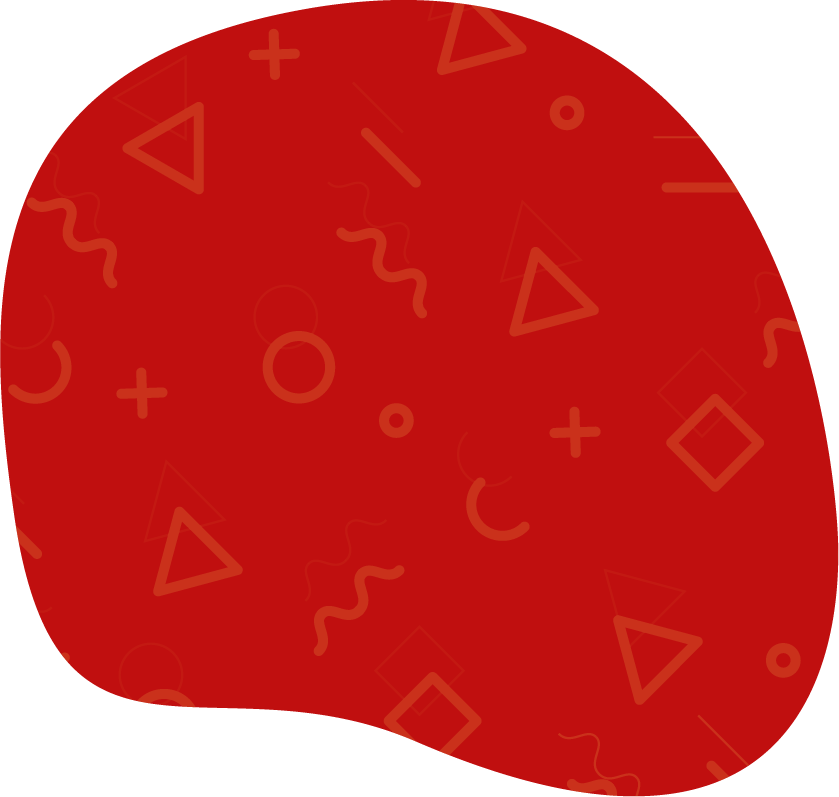 Zostań Superbohaterem dla siebie samego!
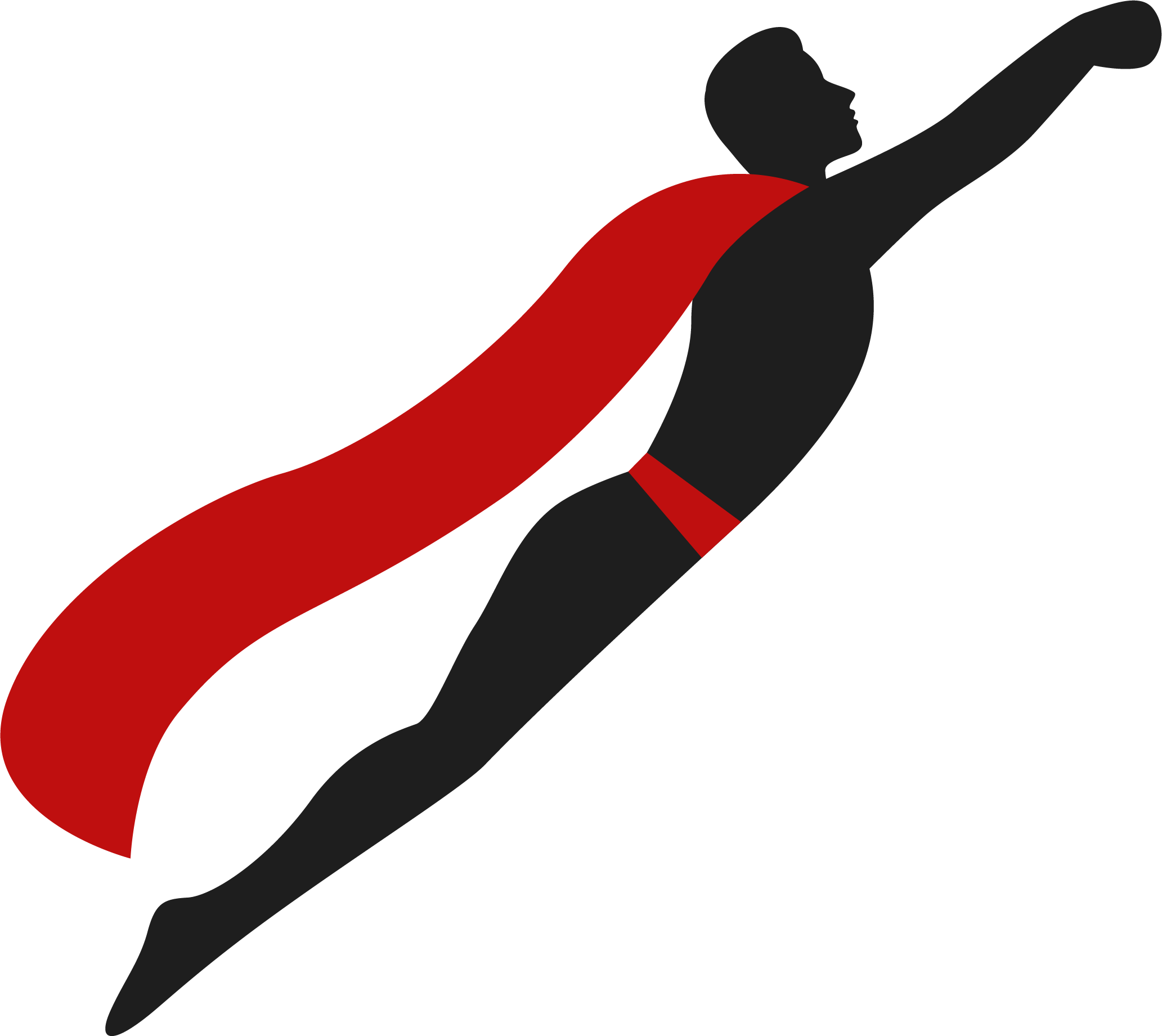 Dziękuję za uwagę